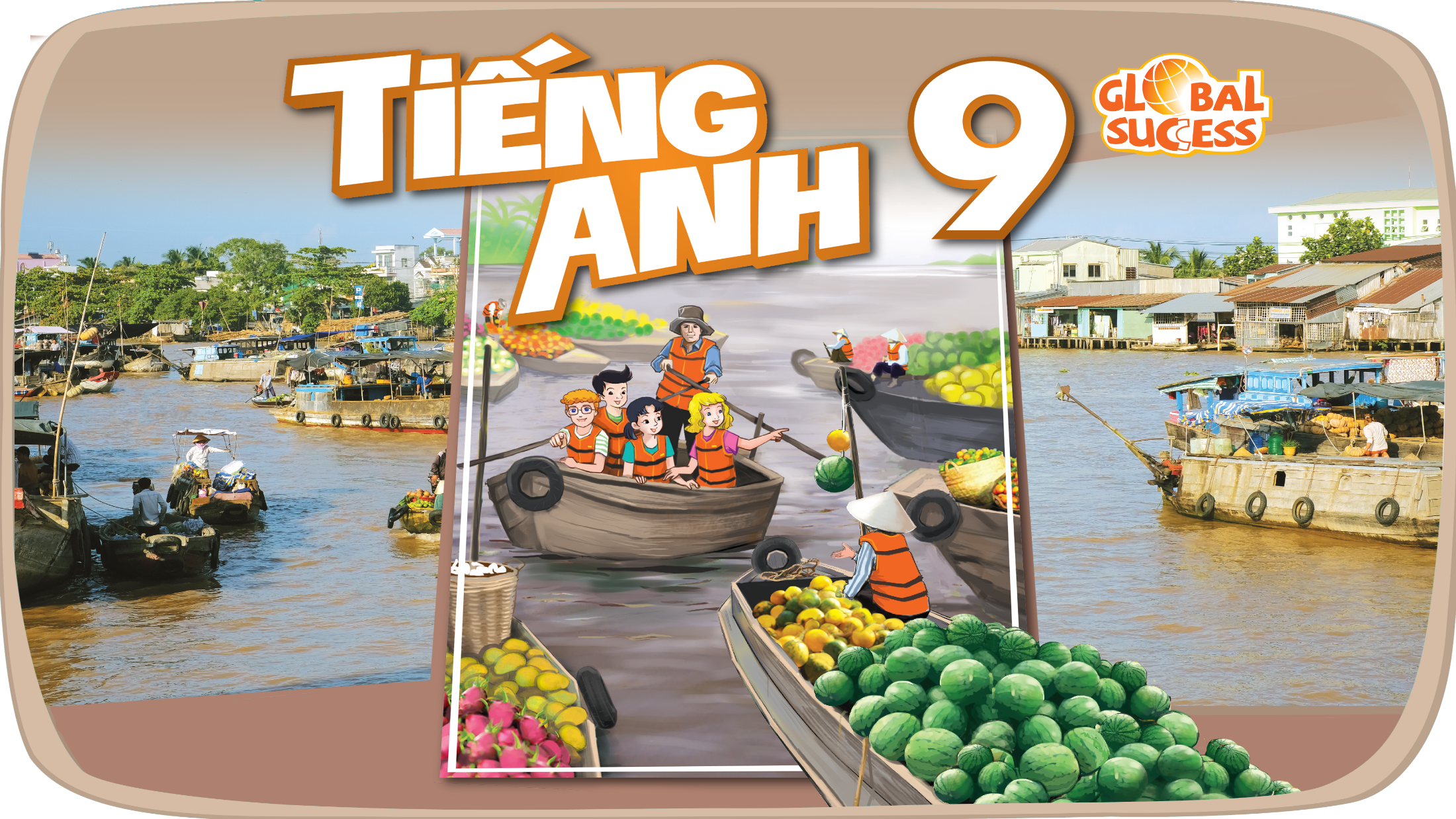 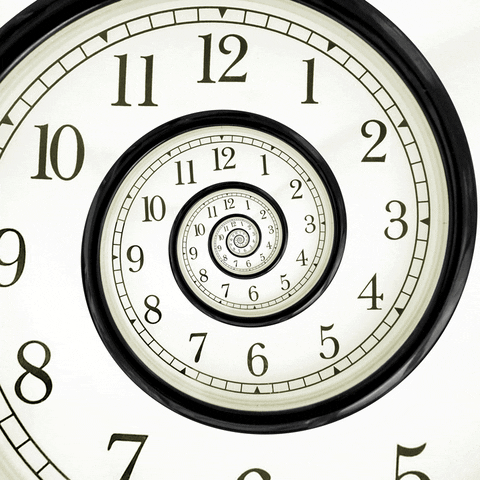 4
Unit
REMEMBERING 
THE PAST
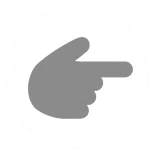 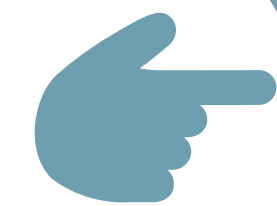 LESSON 6: SKILLS 2
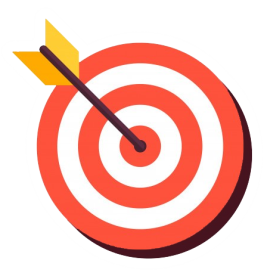 OBJECTIVES
By the end of the lesson, students will be able to:
Listen for general and specific information about old school days.
Write about old school days.
LESSON 6: SKILLS 2
LESSON 1: GETTING STARTED
WARM-UP
Option 1: Chatting
Option 2: Compare and Contrast
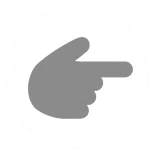 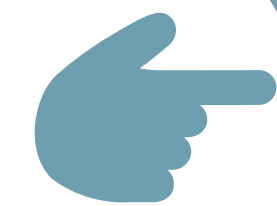 Task 1: Match each phrase with the right picture.
Task 2: Listen to the talk between Thanh and his grandma and tick (√) the things you hear.
Task 3: Listen again. Choose the correct answer..
LISTENING
Task 4: Work in pairs. Ask and answer about school days in the past.
-Task 5: Write a paragraph (100 - 120 words) about school days in the past.
WRITING
Wrap-up
Homework
CONSOLIDATION
OPTION 1
WARM-UP
CHATTING
OPTION 1
WARM-UP
What do you know about schools and school days in the past?
CHATTING
OPTION 2
WARM-UP
COMPARE AND CONTRAST
2. talking face to face
OPTION 2
WARM-UP
- Create a Venn diagram to compare and contrast school days in the past and school days to day with information.
TODAY
IN THE PAST
1. walking barefoot
Information Venn diagram:- What students wore to school?- What subjects students studied?- How students got to school?….…….
3. traditional game
LISTENING
1
Match each phrase with the right picture.
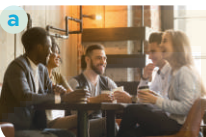 1. walking barefoot
2. talking face to face
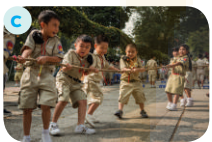 3. traditional game
LISTENING
2
Listen to the talk between Thanh and his grandma and tick (√) the things you hear.
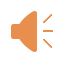 1. Three-month summer holiday
2. Lessons in the morning only
3. A lot of extra lessons
4. Walking barefoot 
5. Chatting on mobile phones
√
√
√
LISTENING
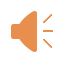 3
Listen again. Choose the correct answer.
LISTENING
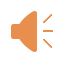 3
Listen again. Choose the correct answer.
LESSON 6: SKILLS 2
LESSON 1: GETTING STARTED
WARM-UP
Option 1: Chatting
Option 2: Compare and Contrast
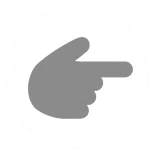 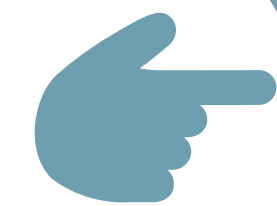 Task 1: Match each phrase with the right picture.
Task 2: Listen to the talk between Thanh and his grandma and tick (√) the things you hear.
Task 3: Listen again. Choose the correct answer..
LISTENING
Task 4: Work in pairs. Ask and answer about school days in the past.
-Task 5: Write a paragraph (100 - 120 words) about school days in the past.
WRITING
WRITING
4
Work in pairs. Ask and answer about school days in the past.
- Work in pairs. You can use the cues given to ask and answer about school days in the past.
Your talk may include the following:
– school time (When …)
– school subjects (What …)
– leisure time activities (What …)
– summer holiday (How long …)
– means of transport to school (How …)
in the morning only
maths, language, history, physics, etc.
traditional games
three months
walk
- You can refer to the listening text for your answers.
WRITING
5
Write a paragraph (100 - 120 words) about school days in the past.
- Use the ideas in Activity 4 for your writing.
In the past, students had lessons in the morning only. ___________________________________________
___________________________________________
___________________________________________
___________________________________________
___________________________________________.
In the past, students had lessons in the morning only. In the afternoon, they stayed home and did other things to help their parents. At school, they learned subjects such as maths, language, history, physics, etc. but they did not have music and arts, or sciences. They did not have extra lessons. In their free time they played traditional games such as hide-and-seek, tug of war, skipping, and so on. Every day they went to school on foot. My grandmother told me that they walked barefoot all the time, as they did not have shoes or sandals. They were lucky in that they had a long summer holiday – about three months!
 (111 words)
In the past, students had lessons in the morning only. ___________________________________________
___________________________________________
___________________________________________
___________________________________________
___________________________________________.
WRITING
Sample paragraph:
5
In the past, students had lessons in the morning only. In the afternoon, they stayed home and did other things to help their parents. At school, they learned subjects such as maths, language, history, physics, etc. but they did not have music and arts, or sciences. They did not have extra lessons. In their free time they played traditional games such as hide-and-seek, tug of war, skipping, and so on. Every day they went to school on foot. My grandmother told me that they walked barefoot all the time, as they did not have shoes or sandals. They were lucky in that they had a long summer holiday – about three months!
 (111 words)
LESSON 6: SKILLS 2
LESSON 1: GETTING STARTED
WARM-UP
Option 1: Chatting
Option 2: Compare and Contrast
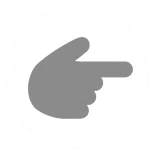 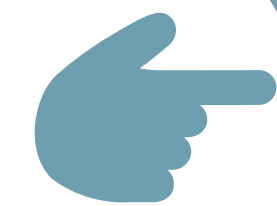 Task 1: Match each phrase with the right picture.
Task 2: Listen to the talk between Thanh and his grandma and tick (√) the things you hear.
Task 3: Listen again. Choose the correct answer..
LISTENING
Task 4: Work in pairs. Ask and answer about school days in the past.
-Task 5: Write a paragraph (100 - 120 words) about school days in the past.
WRITING
Wrap-up
Homework
CONSOLIDATION
CONSOLIDATION
1
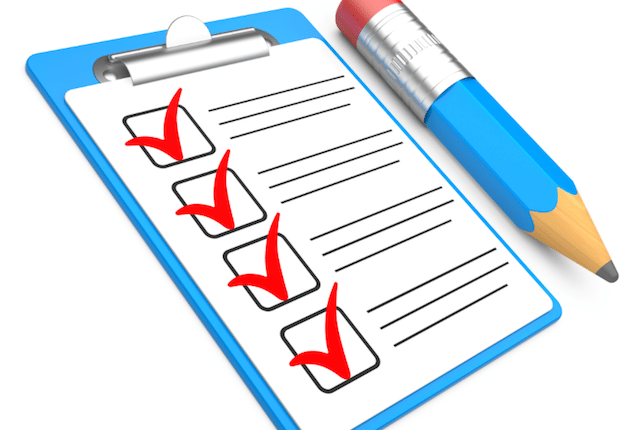 Wrap-up
What have we learnt in this lesson?
Listen for general and specific information about old school days.
Write about old school days.
CONSOLIDATION
2
Homework
- Rewrite the paragraph in the notebooks.
- Do exercises in the workbook.
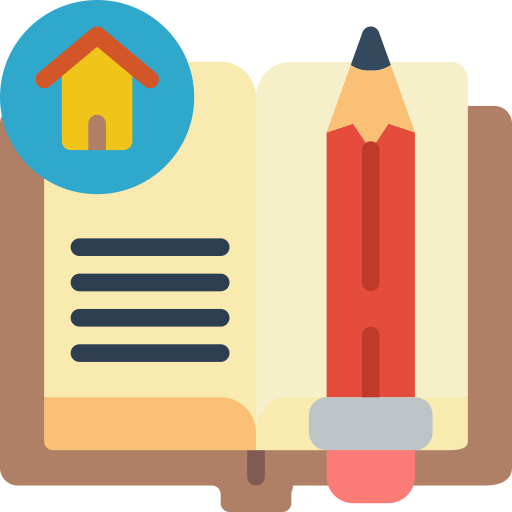 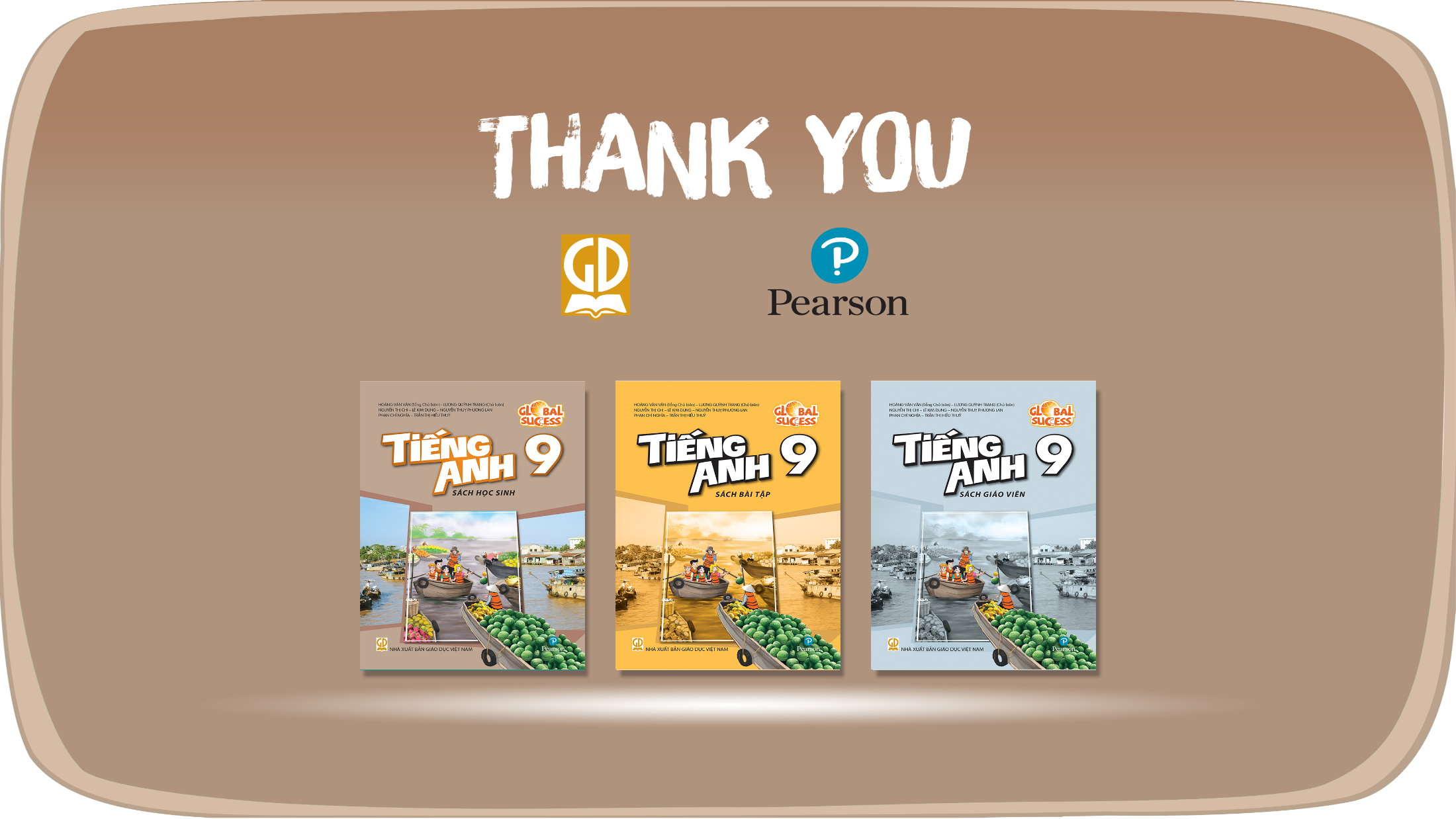 Website: hoclieu.vn
Fanpage: facebook.com/www.tienganhglobalsuccess.vn/